«Итоги года 
и задачи отрасли растениеводства 
на 2018 год»
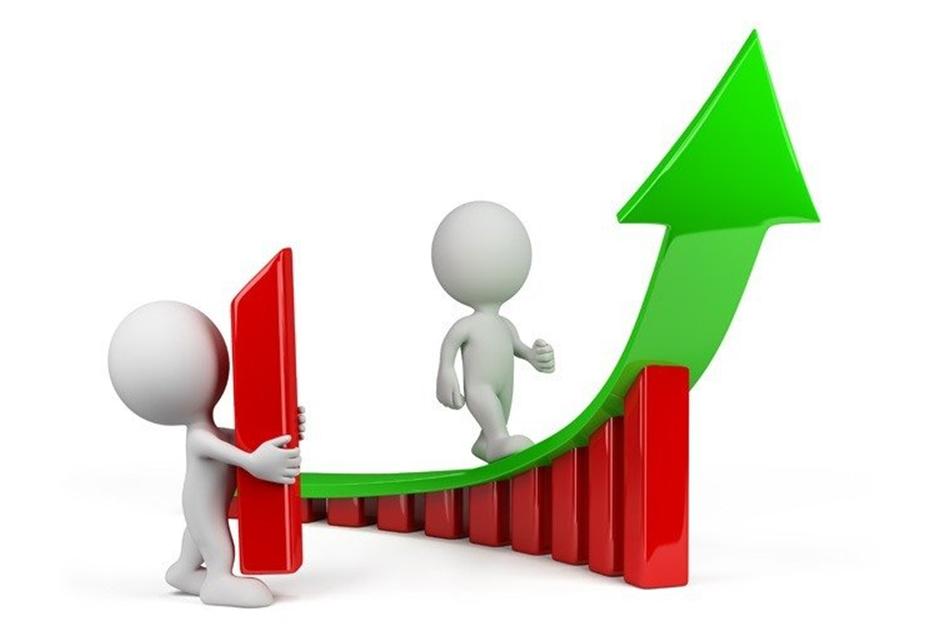 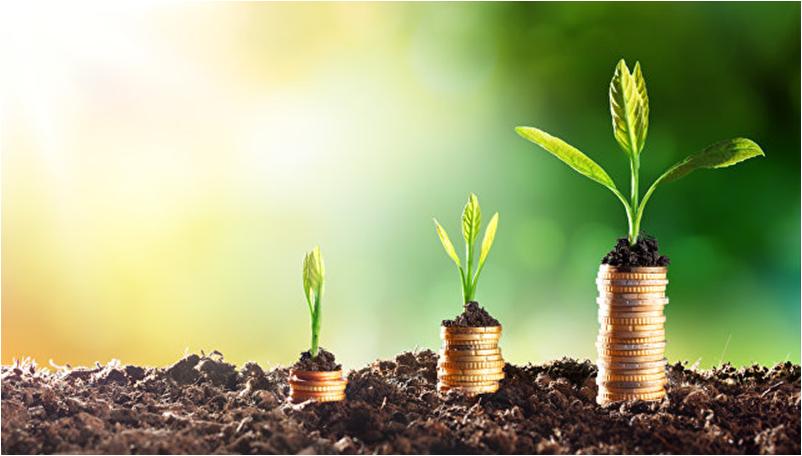 1
Производство продукции растениеводства, тыс.тн
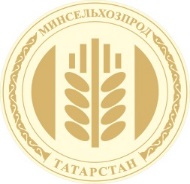 Сахарная свекла
Зерно 
(после доработки)
Картофель
Овощи
4860
3023
408
407
2320
1505
4106
1440
2016г.
2016г.
2016г.
2016г.
2017г.
2017г.
2017г.
2017г.
- рост к 2016 году, %
130%
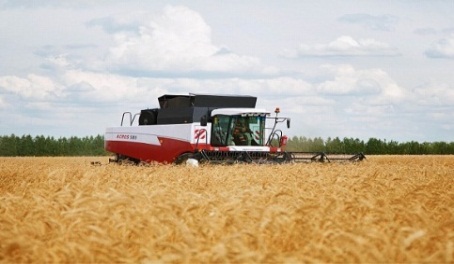 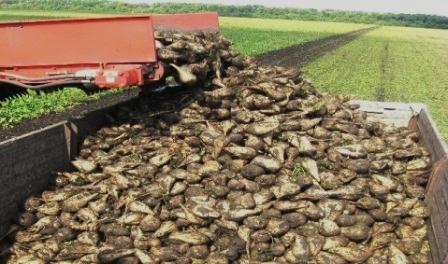 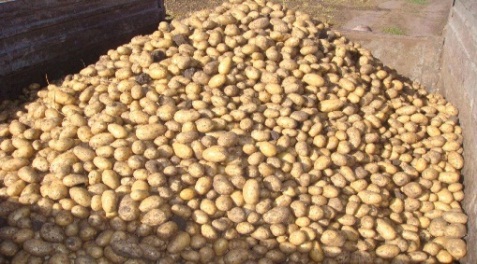 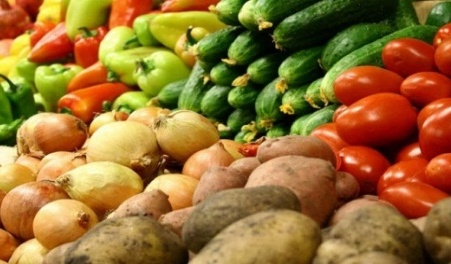 2
[Speaker Notes: Легенда рост 120%]
Производство продукции растениеводства других регионах РФ, зерно (бункерный вес), % к 2016
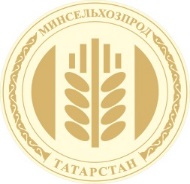 3,77
14,5
6,05
2,82
5,25
5,60
140
4,37
32
3,98
13,2
26,9
40,9
27,3
34,3
51,9
60,4
25,4
40,0
16,5
22,9
30,4
- урожайность, ц/га
- валовой сбор, млн.т
14,5
60,4
3
3
Урожай с полей в 2017 г.
   (в зерноединицах)
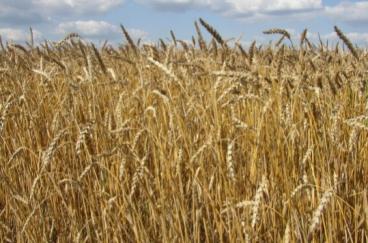 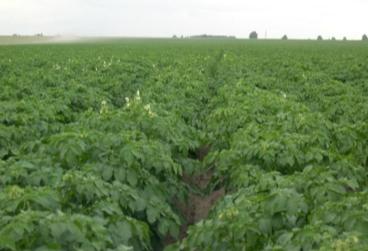 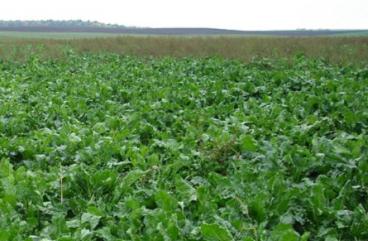 По республике – 27,7 ц/га
4
Урожай с полей инвесторов в 2017 г.
   (в зерноединицах)
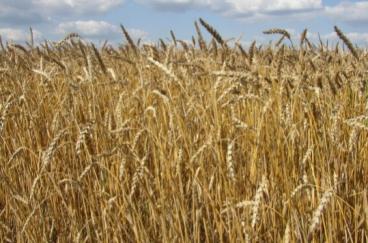 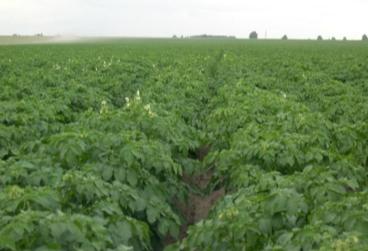 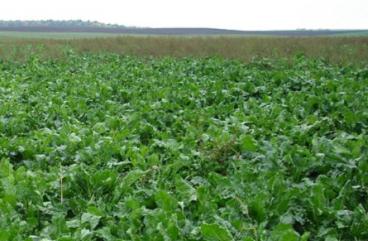 5
Динамика производства 
продукции растениеводства 
по Республике Татарстан 
в переводе на зерноединицы
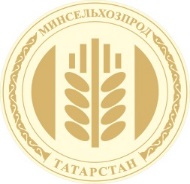 6
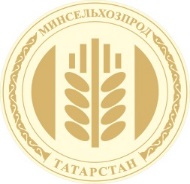 Динамика цен на растениеводческую и промышленную продукцию, тыс. Р/тн
Рост в 6,2 раза
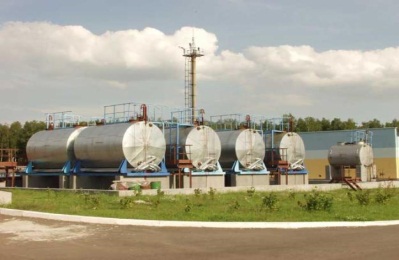 Рост в 8,5 раза
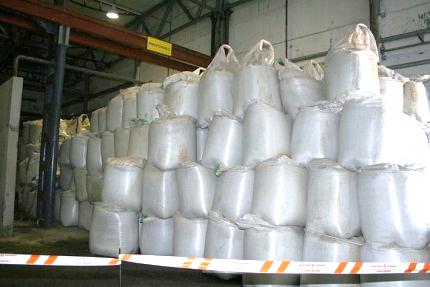 Снижение в 2 раза 
по сравнению с 2016 г
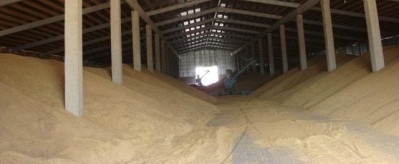 7
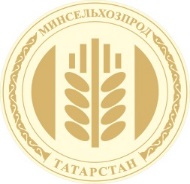 Экономика отрасли растениеводства
Затраты на производство – 
32,0 млрд. руб.
Рентабельность, %
72% к 2016г
(ожид.)
Причиной снижения рентабельности являются низкие закупочные цены продукции растениеводства и рост стоимости материальных затрат
8
[Speaker Notes: В прочих расходах сидит содержание основных средств и страхование]
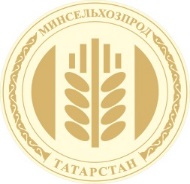 Задачи перед отраслью растениеводства на 2018 г.
Рекомендации по оптимизации структуры посевных площадей
Сохранение площадей зерновых культур
Увеличение доли зернобобовых культур до 5% пашни (горох, соя, люпин...)
Кукуруза на зерно – по потребности животноводства
Пары – максимально сидеральные
Подходы по работе с семенами
ОС+ЭС не ниже 25% посевов
Рекомендуем ниже 1 репродукции не сеять
Сохранение и повышение плодородия почв
Сегодня вносим 4,7 т/га сухого органического вещества, необходимо вносить 5,1 т/га
Оптимизация минерального питания, уклон на дробное внесение
Применение микроэлементов с учетом потребности культуры и почв
Известкование в первую очередь сильнокислых почв
Интегрированная защита растений
Накопление и сохранение влаги 
Человеческий фактор
Мотивация труда
Постоянное повышение квалификации кадров
9
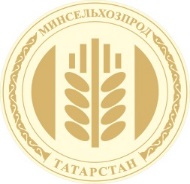 Структура посевных площадей исходя из потребности животноводства, 
населения и рынка сбыта
Точка роста
!
!
!
10
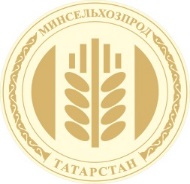 Работа с семенами
Репродукционный состав высеянных семян в 2017 г.
По республике под урожай 2018 г. 
засыпано – 358 тыс. тн (103% потребности)
Из них    ОС-8%,    ЭС-20%,   РСТ-8%
Наши рекомендации: ОС+ЭС > 25% 
				ниже 1 репродукции не сеять
11
Баланс элементов питания по РТ,             кг д.в./га
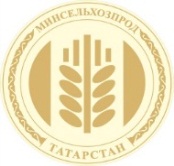 12
Источники пополнения выноса элементов питания
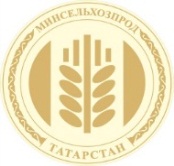 Точка роста
Внося «Сухое органическое вещество» (СОВ)
«Биологизация земледелия РТ»
Минеральное питание
Затратно
Низкозатратно 
Экологически безопасно
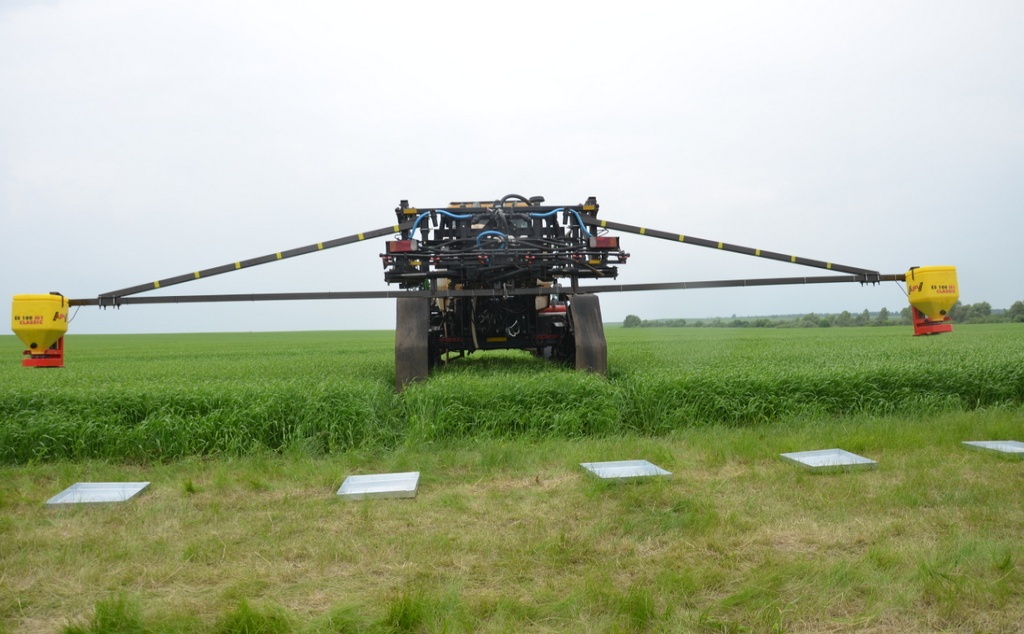 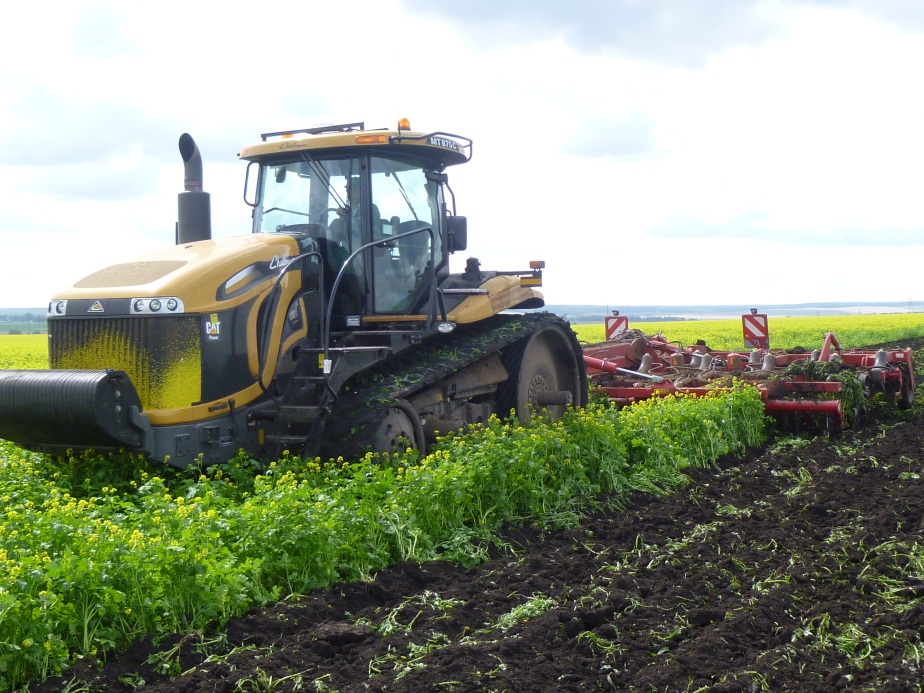 В сумме должны охватить биологизацией 20% пашни РТ
13
Сидеральные пары
Пожнивные посевы
Баланс сухого органического вещества (СОВ) по основным  агропроизводственным зонам Республики Татарстан
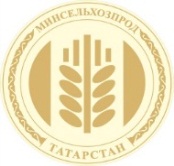 14
Применение биопрепаратов в сельском хозяйстве РТ, тн
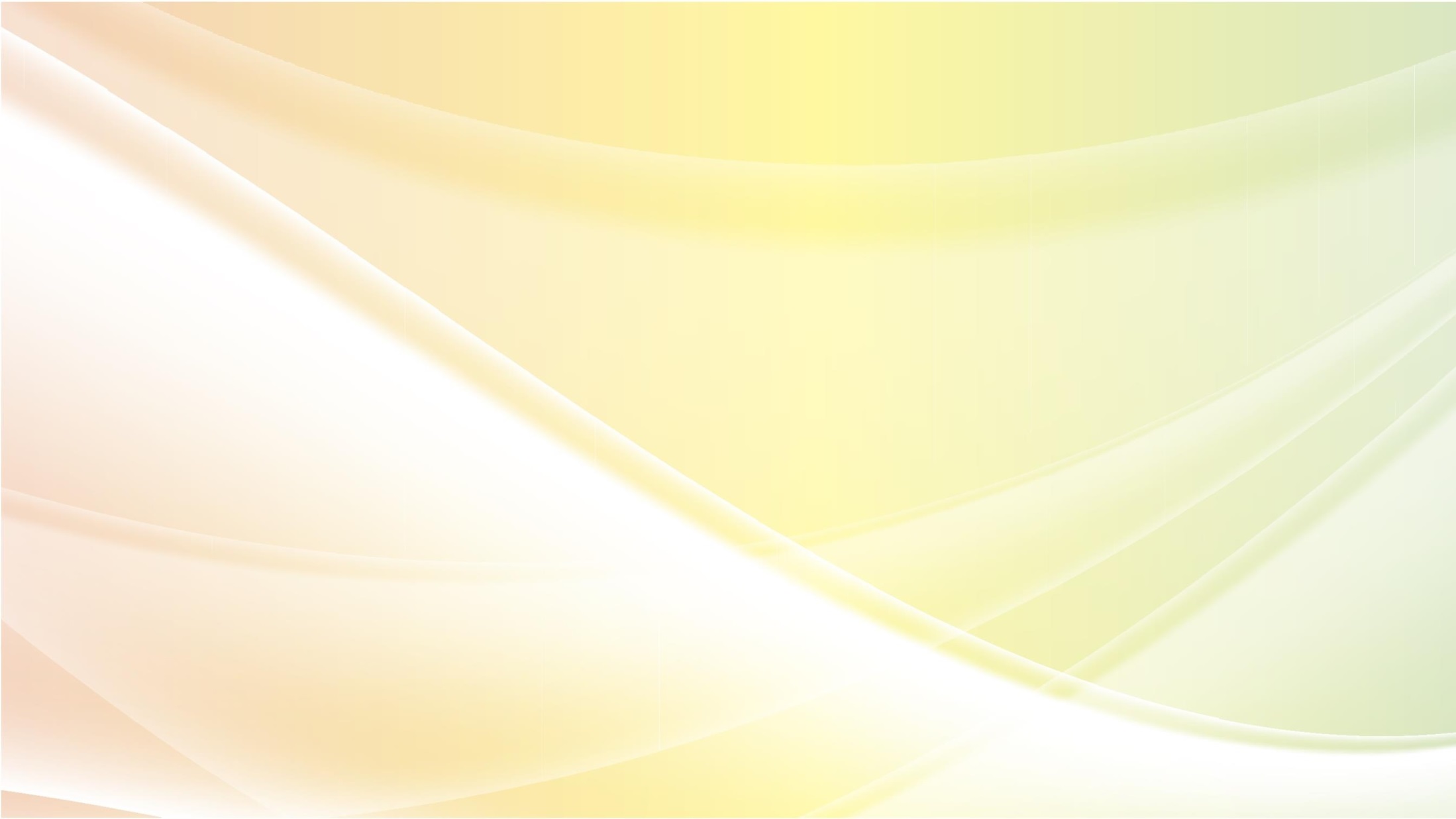 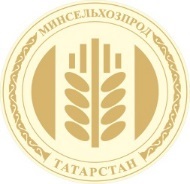 Точка роста
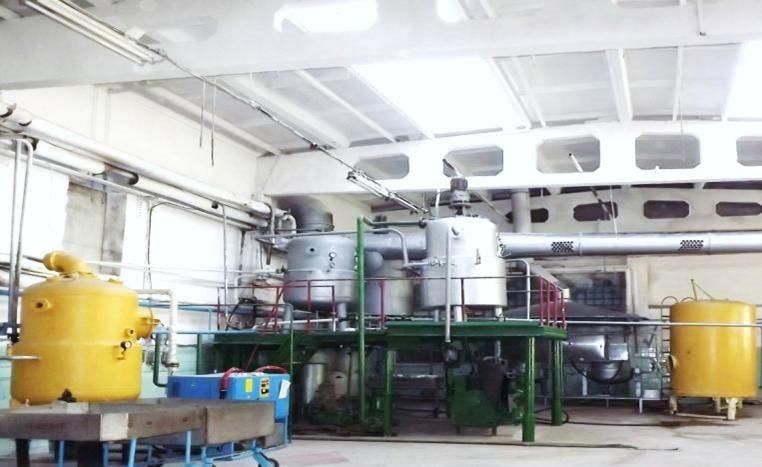 Работают 3 биофабрики: 
филиал ФГБУ «Россельхозцентр» по РТ
ООО «НПИ «Биопрепараты»
ГК «Bionovatic»
Биопрепараты – это оздоровление почв 
и активация почвенной микрофлоры
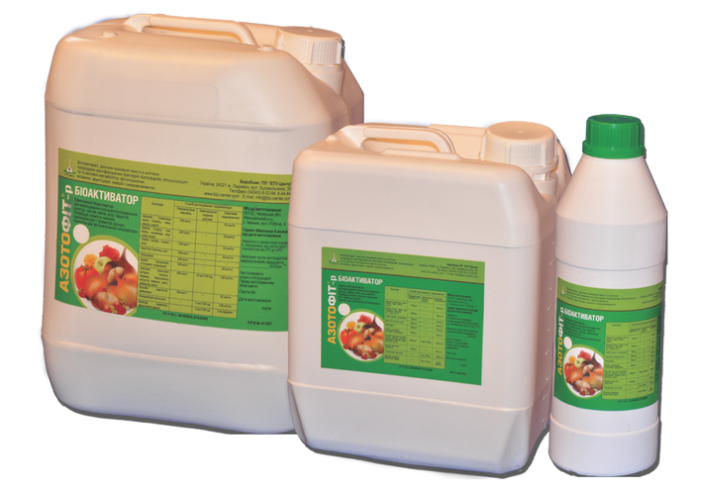 В последние годы обрабатывается около 1,4 млн.га посевов
В республике выпускается около 70 наименований препаратов
15
Динамика применения минеральных удобрений, кг/га д.в.
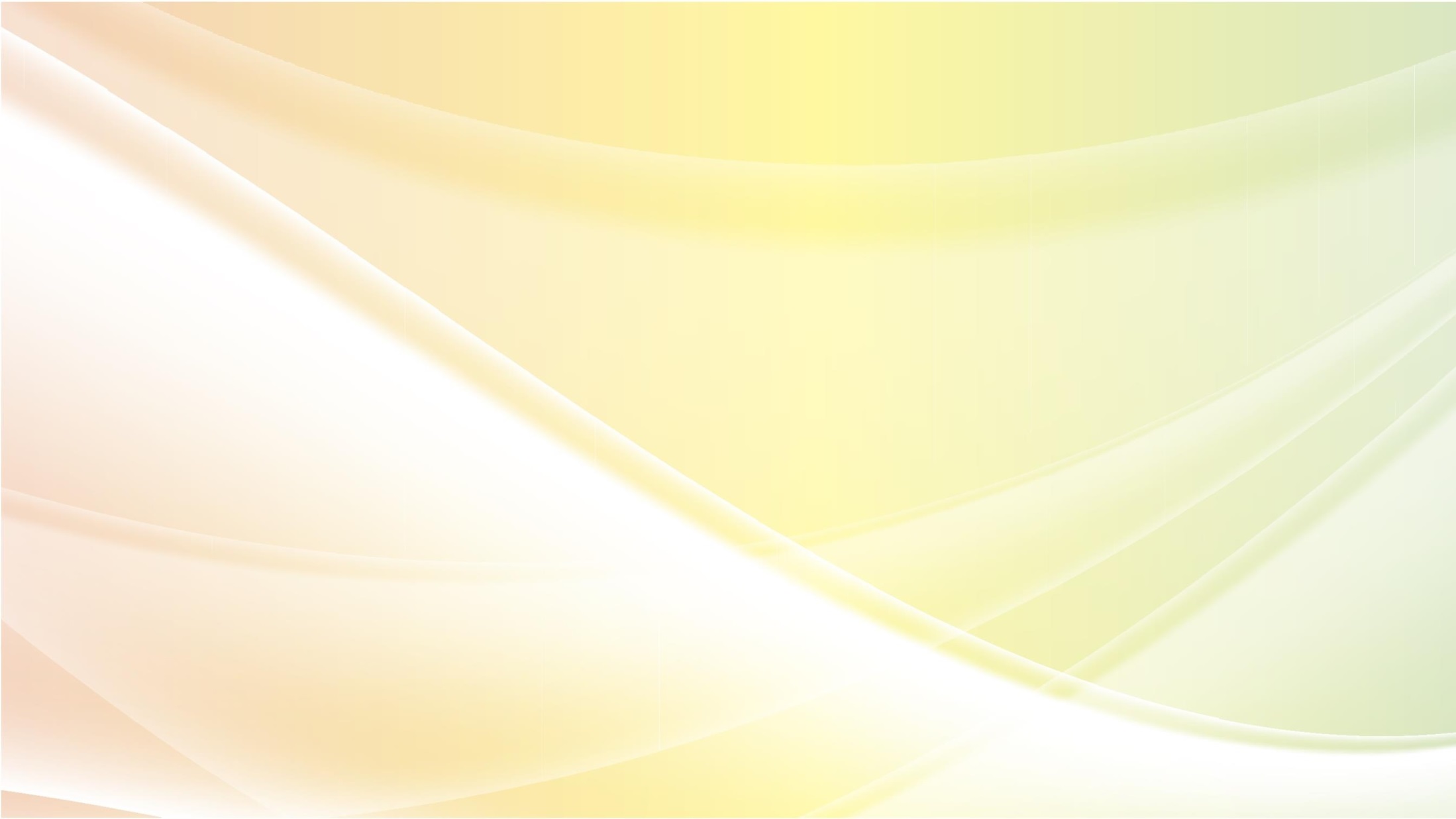 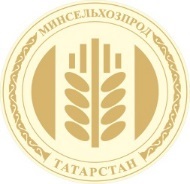 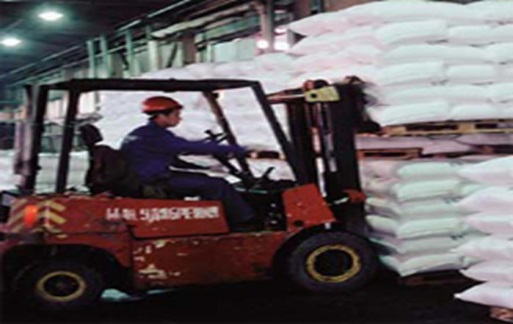 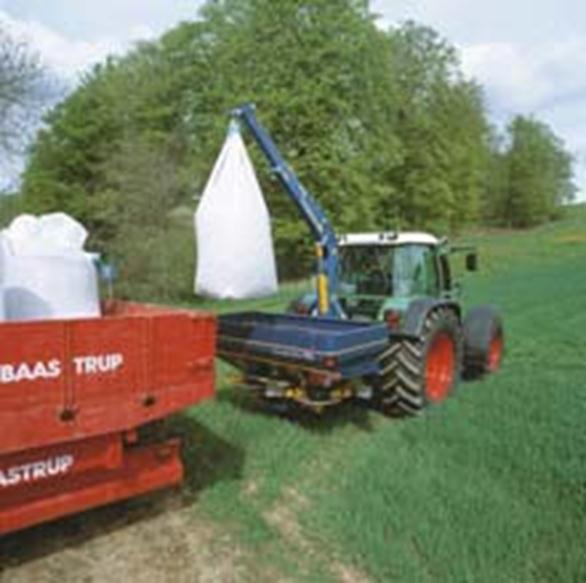 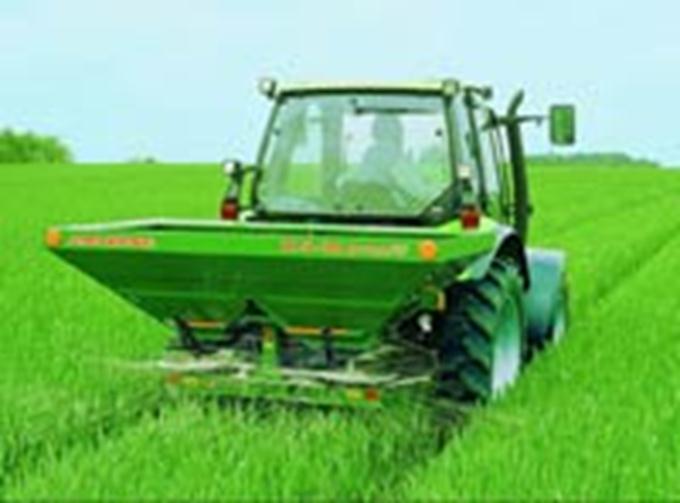 16
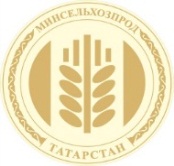 Внесение минеральных удобрений по районам и инвесторам, кг д.в./га
Кто думает, что безрезультатно потратили под урожай столько средств на удобрения – ошибается. Кто грамотно применял удобрения – у них и урожай выше, и себестоимость ниже.
17
Развитие первичной корневой системы 
яровой мягкой пшеницы в зависимости 
от рН почвенного раствора (S. Carr)
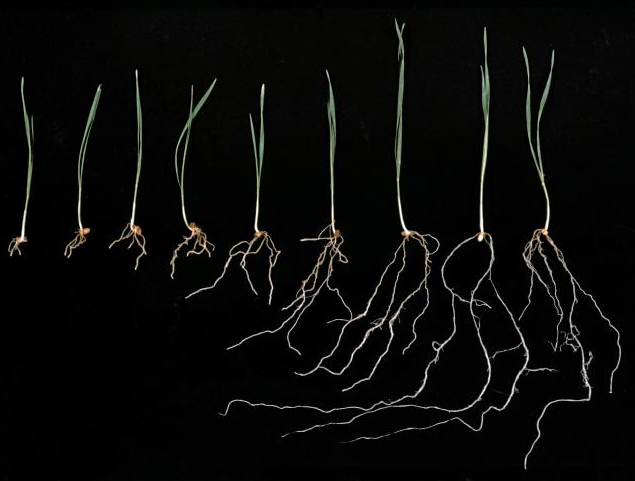 рН=4,5
рН=6,5
18
Площадь кислых почв по районам РТ
по состоянию на 25.12.2017
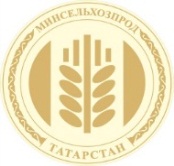 19
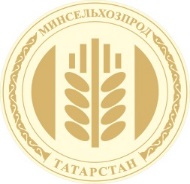 Площадь кислых почв и объемы известкования, тыс.га
Точка роста
20
[Speaker Notes: Уточнить 2017 год]
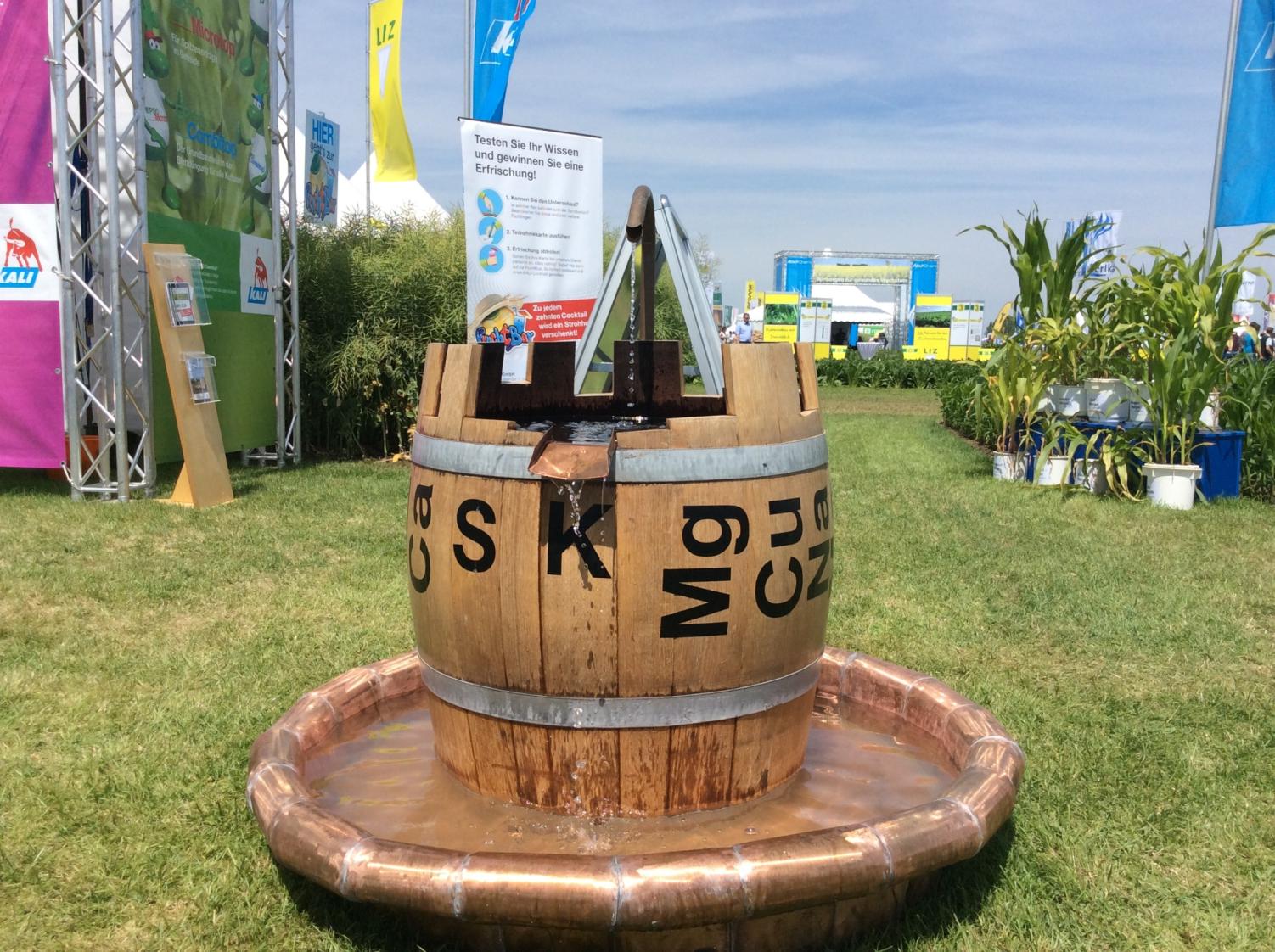 Бочка Либиха актуальна всегда
Потенциал пашни Татарстана
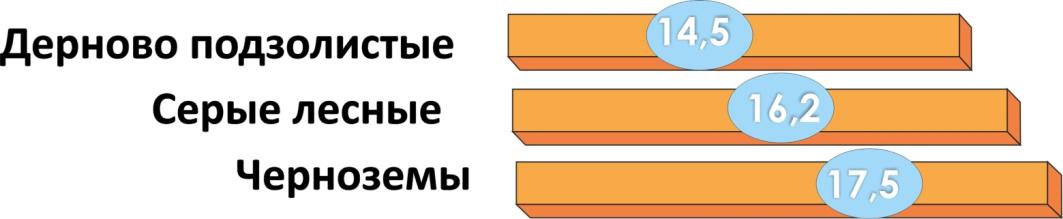 ц/га
21
Характерный дефицит 
микроэлементов по зонам РТ
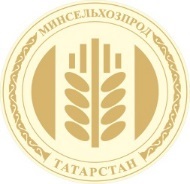 Точка роста
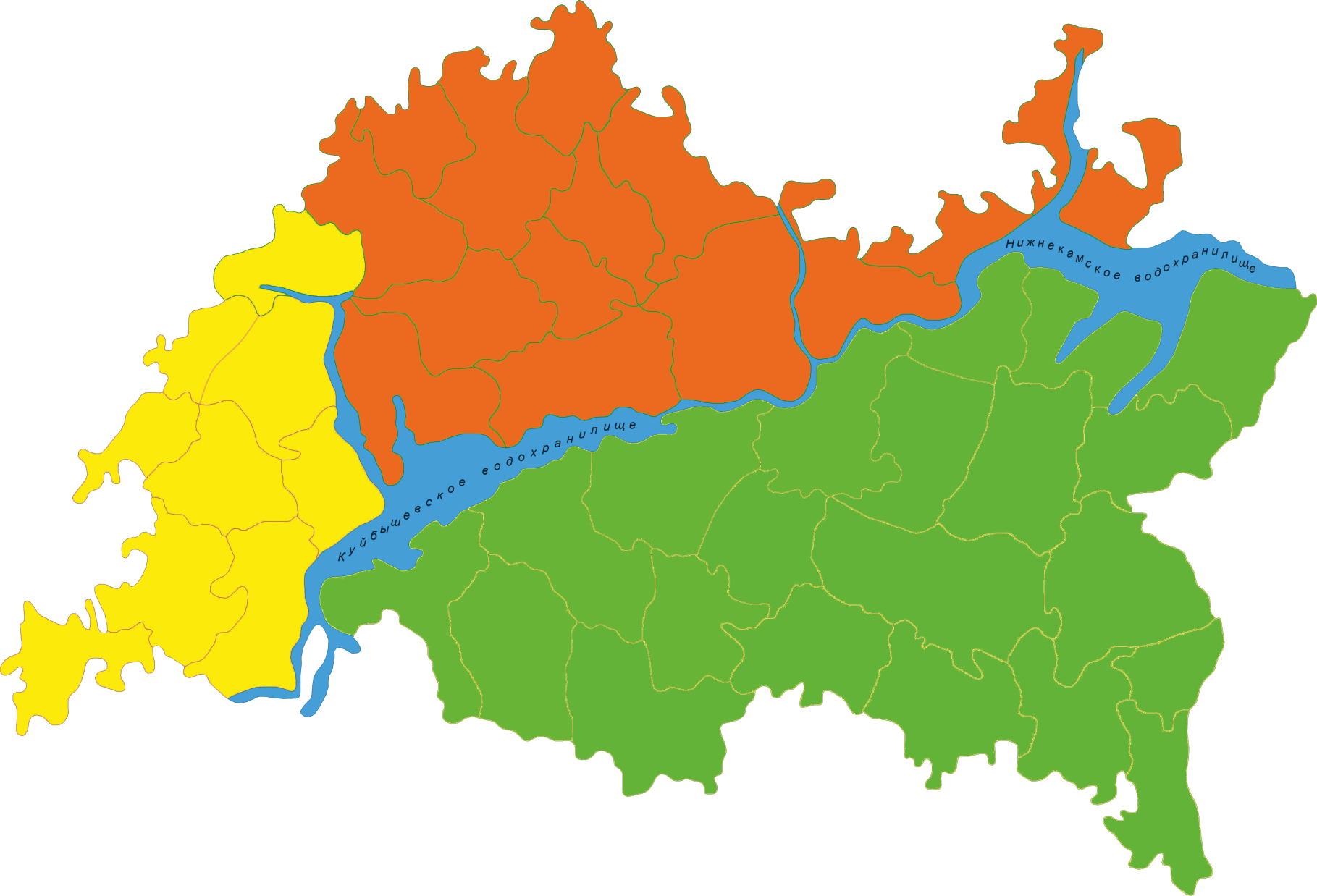 Бор, Молибден, Кобальт
Цинк, Молибден, Кобальт
Марганец
Медь, Цинк, Марганец
Микроэлементы - наш незадействованный резерв:
-учитывать отзывчивость культур
-учитывать обеспеченность пашни
22
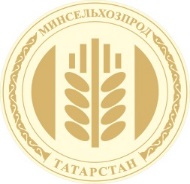 Уход за посевами, тыс. га
Против 
сорняков
Против 
вредителей
Против 
болезней
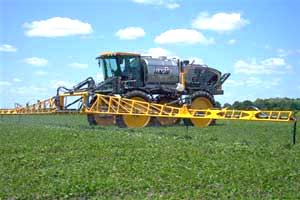 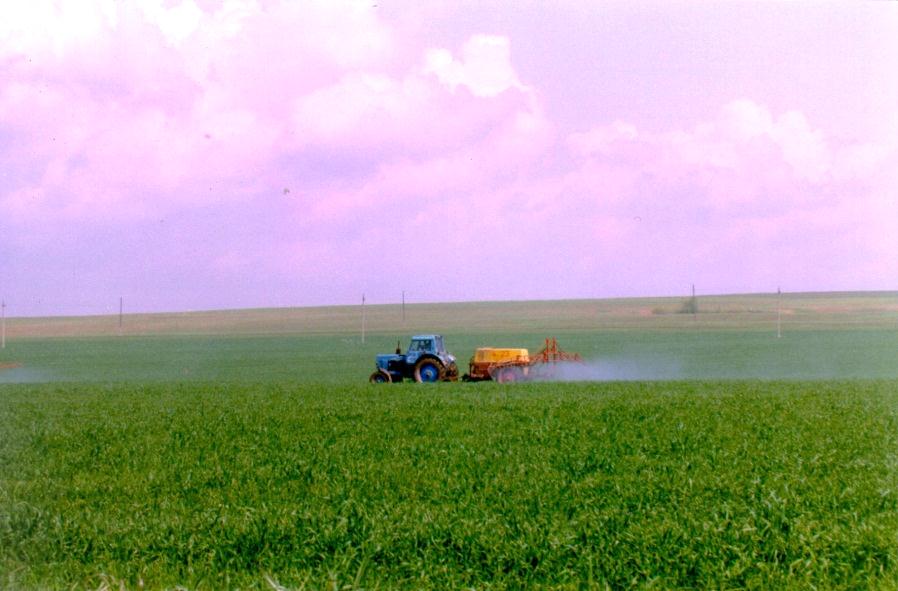 1840
+12% к 2016г.
723
+8% к 2016г.
803
+179% к 2016г.
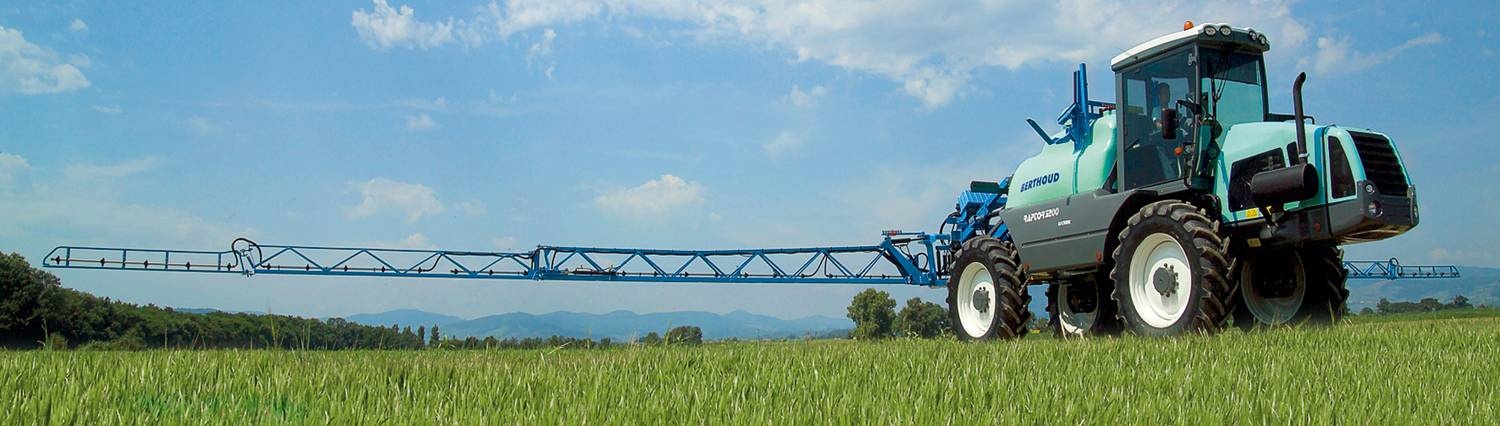 Листовые подкормки
Свыше 1,0 га
23
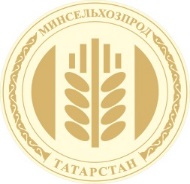 Схема интерированнной защиты растений
Точка роста
Около
1800 руб./га
Хим. фунгицид 1,0
I обработка
Инсектицид
+
   Удобрения
Гербицид+
Около
 1500 руб./га
хим.-0,5 + био.-1,0
Менее
 1000 руб./га
биология-1,0
Хим. фунгицид 1,0
II обработка
Около
1300 руб./га
Инсектицид
+
   Удобрения
Фунгицид+
Около
1000 руб./га
хим.-0,5 + био.-1,0
Около
600 руб./га
биология-1,0
Дополнительные затраты с 2-х кратной защитой (+1,5-2,0 тыс.руб.)
Прибавку  урожая 5-10 ц/га
24
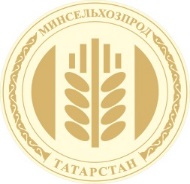 Функция ГИС АПК РТ. Решаемые задачи
Знание истории каждого поля, содержащей всю необходимую информацию  для агронома
Еженедельный космомониторинг с выявлением NDVI (развитие биомассы)
Выявление неиспользуемой пашни
Возможность сбора оперативной информации по данным хозяйств (в перспективе)
Возможность создания оперативных и статистических отчетов (в перспективе)
В целом инструмент как для технолога так и для руководителя
25
Внедрение ГИС АПК РТ
Точка роста
28 муниципальных района находятся в стадии завершения паспортизации полей (выполнено более 90%);

11 муниципальных районов продолжают работу 
(выполнено около 50%);

4 муниципальных района 
не справляются с поставленными 
задачами в указанный 
срок;
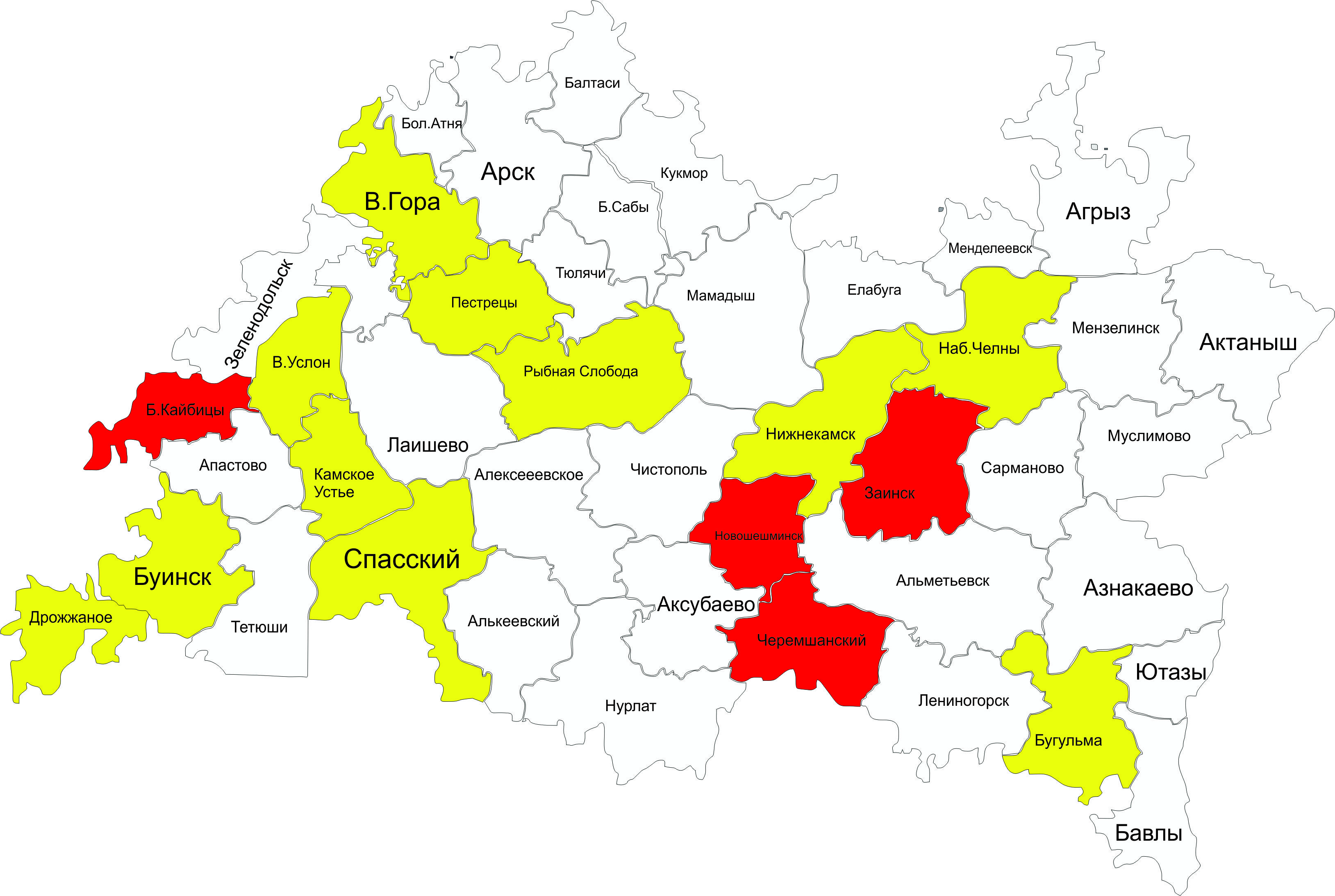 ПАСПОРТИЗОВАНО  БОЛЕЕ 83% ПОЛЕЙ РЕСПУБЛИКИ
26
Дальнейшие шаги на 2018 год в рамках реализации ГИС АПК РТ
Сервис для оперативного создания карт вегетационного индекса «NDVI» (Нормализованный Относительный Индекс Растительности) на основе еженедельных предоставляемых космоснимков
Разработка или интеграция программы «Семэксперт» на базе системы ГИС АПК РТ
Включение в систему карты погоды по РТ из Татметео
Формирование оперативных и статистических отчетов
Сервис для актуализации агрохимического слоя с привязкой к системе координат «для дальнейшего внедрения точного земледелия»
Разработка сервиса прогнозирования фитосанитарных рисков
Создание актуального слоя карантинных объектов 
Возможность обозначения неиспользуемых участков по выездным мероприятиям россельхознадзора (с актами обследования и фотоматериалами)
Внедрить в систему реализованные программы в области земледелия
27
Задачи земледельцев на предстоящий период
Адаптация структуры посевов и защита её в МСХиП РТ
Обеспечить участие:
	руководителей на зональных семинар-совещаниях
	технологов на повышениях квалификации в ТИПКА
С учетом дефицита качественных семян на рынке, оперативно решить закупку семян (подсолнечника, кукурузы)
Определиться с участниками и объемами программы известкования
Комиссионная приемка рабочих планов проведения ВПР
Завершение паспортизации полей и внедрение ГИС АПК РТ
Агрохимслужбам
Обеспечение 5-летнего цикла  агрохимобследований
Обеспечение достоверности известкования кислых почв
Нести просветительскую работу по повышению плодородия почв
Закладка демонстрационных опытов по оптимизации питания растений
Россельхозцентру
Обеспечение объективного консультационного сопровождения на местах
Мониторинг текущей фитосанитарной ситуации на полях
Мониторинг ситуации на рынке семян, контроль за качеством семян
Мониторинг состояния озимых культур 1 и 15 числа месяца представлять сведения в МСХиП РТ.
28
Задача технолога – 
получить высокий урожай 
с низкой себестоимостью
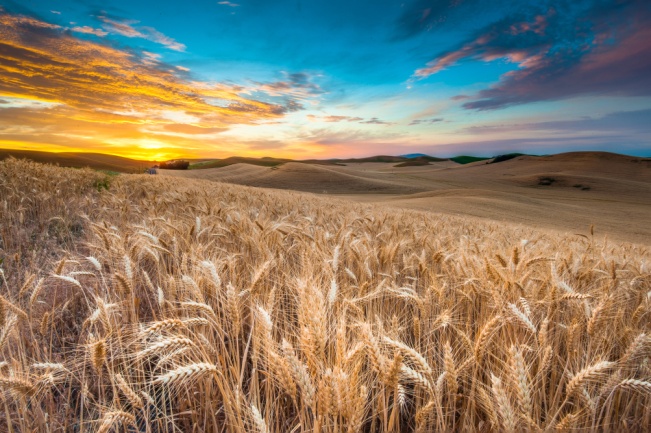 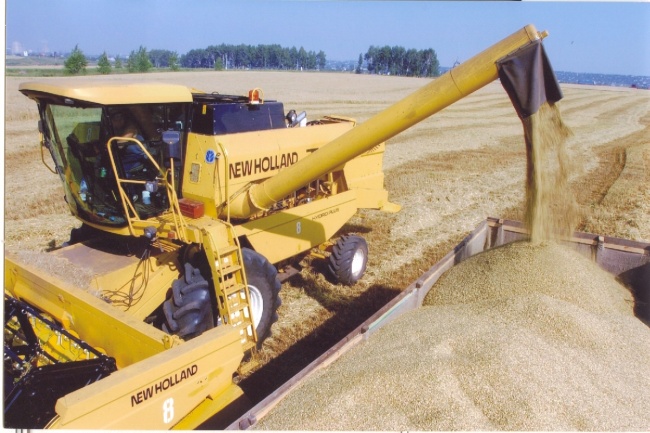 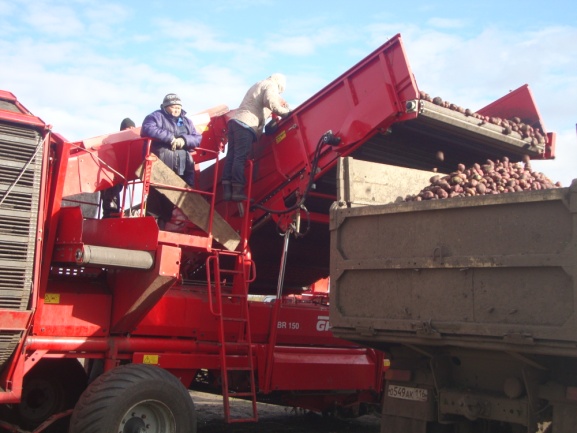 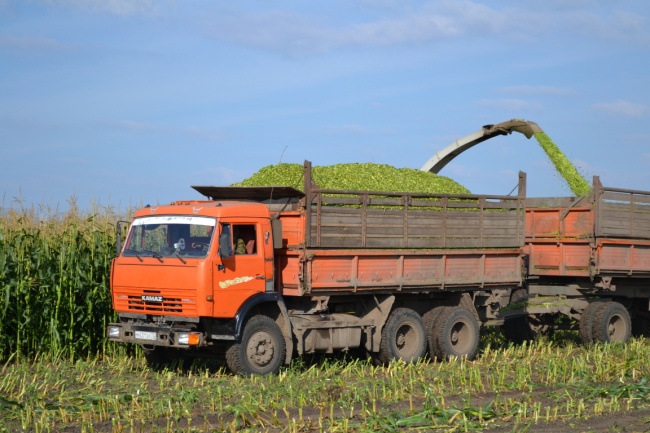 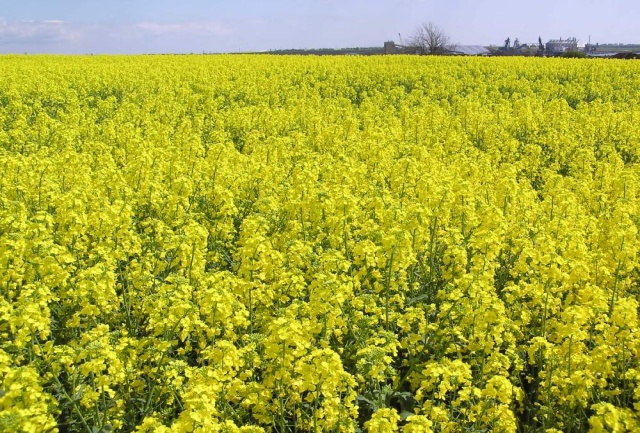 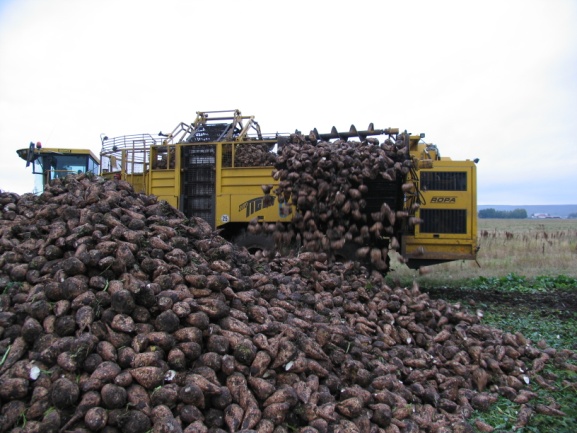 29
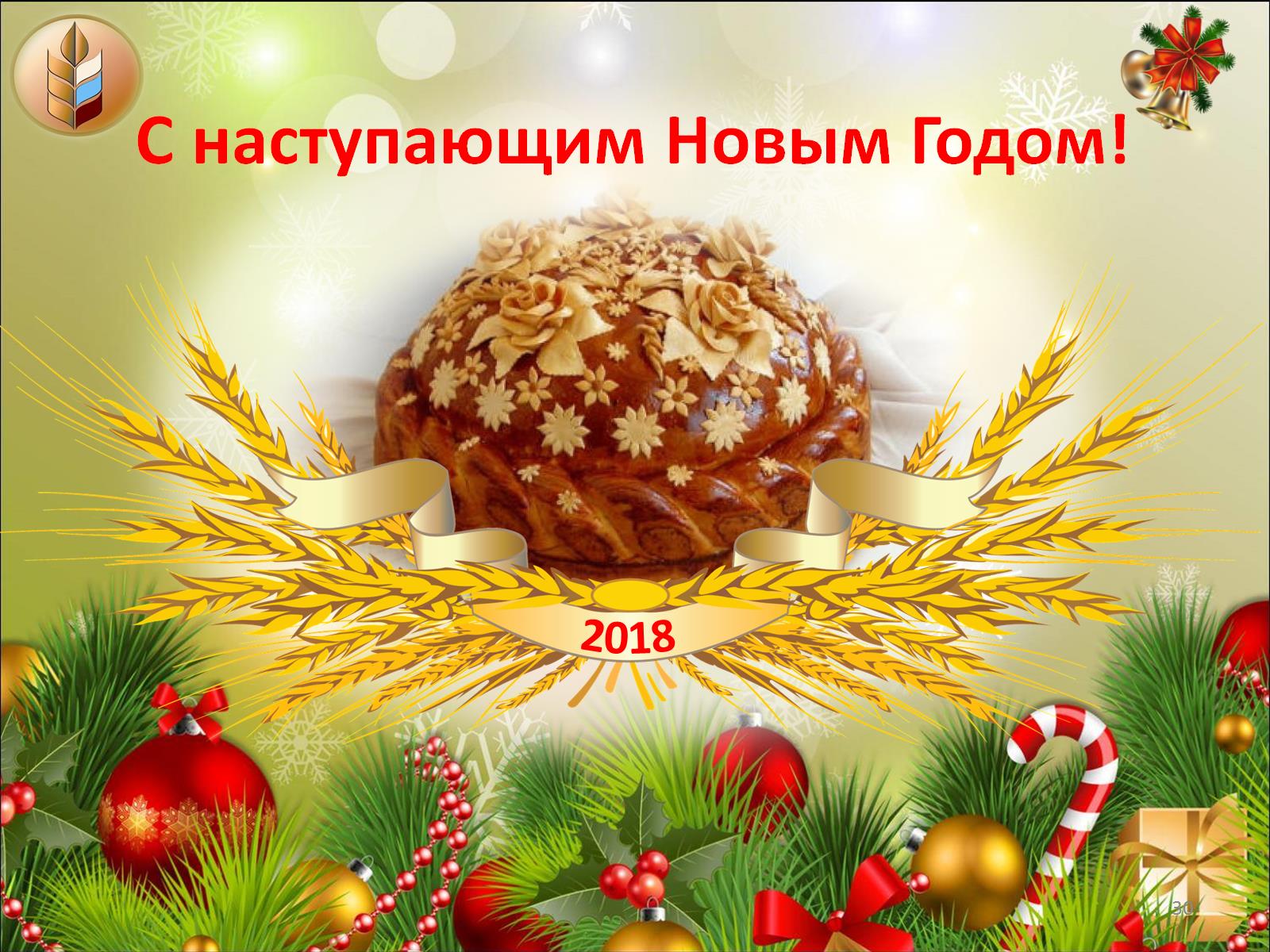 Спасибо за внимание!
Удачного нового сельскохозяйственного года!
30